Škola za medicinske sestre VinogradskaZdravstvena njega kirurškoga bolesnika opća
Prijem bolesnika na kirurški odjel 
 

                  Josip Božić mag.med.tech.
RIZIČNI  ČIMBENICI  ZA KIRURŠKI   ZAHVAT
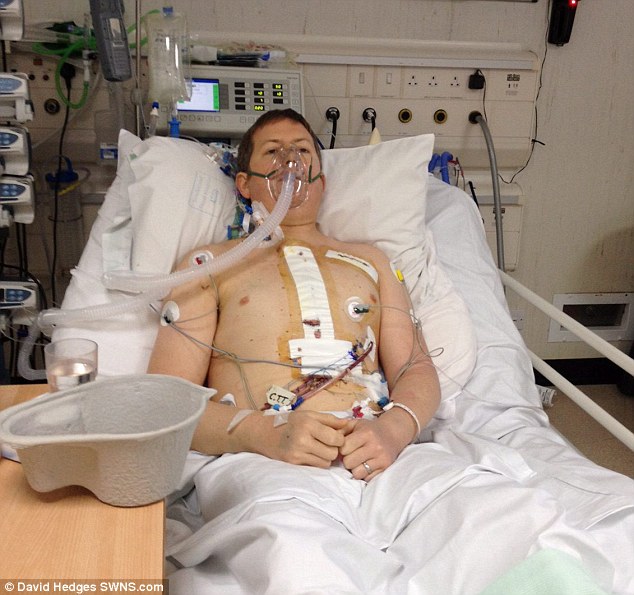 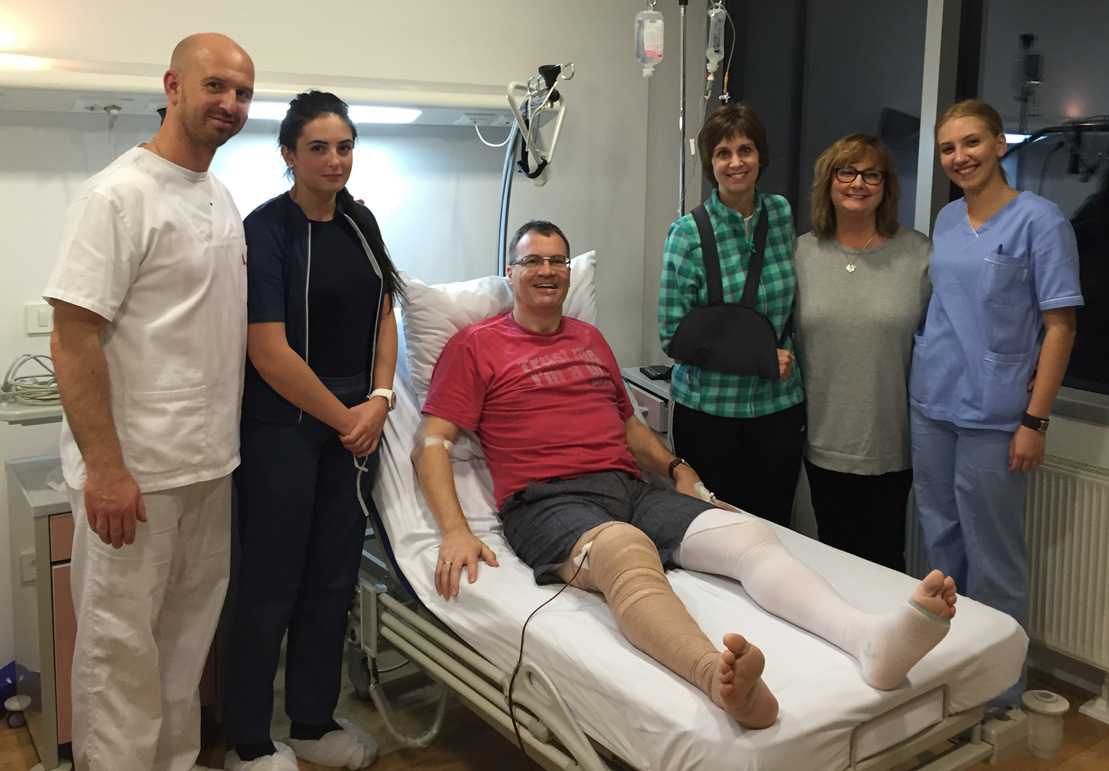 ISHODI   UČENJA
1.Izreći definiciju rizičnih čimbenika

2. Objasniti razliku između promjenjivih i        nepromjenjivih čimbenika rizika

3. Nabrojati rizične čimbenike za kirurški zahvat

4. Objasniti važnost prepoznavanja rizičnih
     čimbenika za kirurški zahvat
ŠTO JE RIZIK?
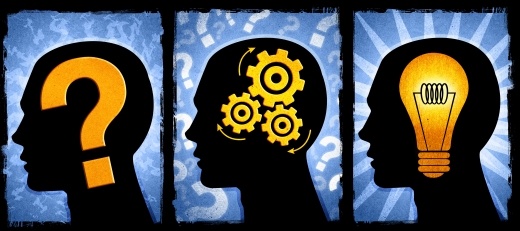 [Speaker Notes: NEPOVOLJAN DOGAĐAJ, ŠTETA,OPASNOST]
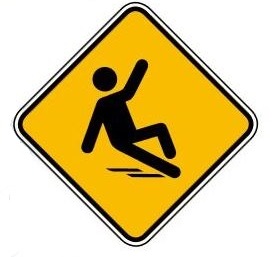 Rizik= povećanje vjerojatnosti nekoga nepovoljnog događaja
Osobine i navike neke osobe, skupine ili cijele zajednice koje povećavaju vjerojatnost pojavljivanja neke bolesti, oštećenja, poremećaja ili smrti
[Speaker Notes: NEPOVOLJAN DOGAĐAJ, ŠTETA.OPASNOST]
ANAMNEZA
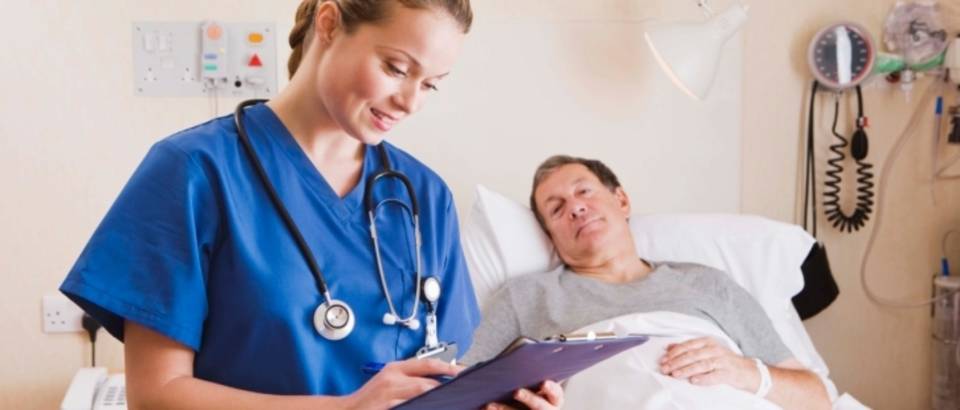 [Speaker Notes: Med.sestra uzima podatke o bolesniku dob,spol,TT ,TV ,kron.bolesti,trenutni status bolesnika(pokretan ili nepokretan,izgled kože i ekstremiteta,vitalne funkcije,stanje svijesti,)]
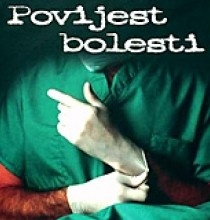 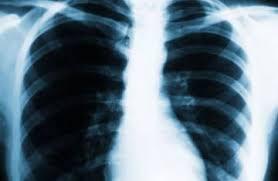 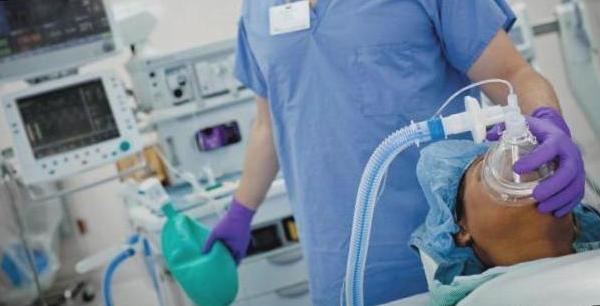 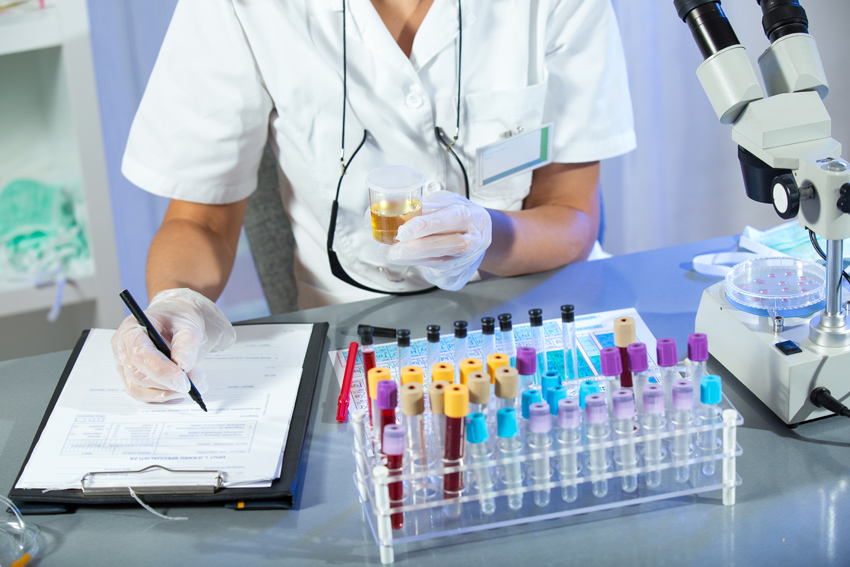 [Speaker Notes: Što će nam reći svi podaci koje dobijemo iz medicinske dokumentacije?(uvid u bolesnikovo opće stanje,indikaciju za kir.zahvat,rizične čimbenike)]
Zašto su nam važne učinjene preoperacijske pretrage?
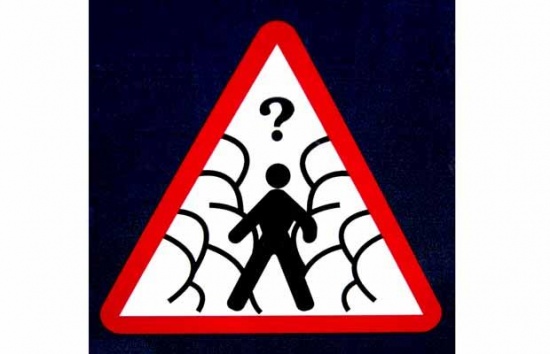 [Speaker Notes: Što će nam dati svi podaci koje dobijemo iz medicinske dokumentacije?(uvid u bolesnikovo opće stanje,indikaciju za kir.zahvat,rizične čimbenike)]
UTJECAJ RIZIČNIH ČIMBENIKA
duljina  i način prijeoperacijske pripreme

povećanje mogućnosti poslijeoperacijskih komplikacija

poslijeoperacijsku njegu
[Speaker Notes: O pojavnosti i prisutnosti rizičnih čimbenika ovisi duljina pripreme i način na koji ćemo pripremiti bolesnika za kirurški zahvat
Rizični čimbenici utječu na mogućnost pojave poslijeoperacijskih komplikacija
Broj i vrsta rizičnih čimbenika utječe na opseg poslijeoperacijske njege(skrbi)]
RIZIČNI ČIMBENICI
SPOL
DEHIDRACIJA
STARIJA DOB
PREHRANA
GENETIKA
POTHRANJENOST
PRETILOST
PUŠENJE
LIJEKOVI
OVISNOSTI
ALKOHOL
STRAH
[Speaker Notes: Čimbenici rizika povećavaju mogućnost prijeoperacijskih, intraoperacijskih i poslijeoperacijskih komplikacija]
Čimbenici rizika na koje ne možemo djelovati
SPOL
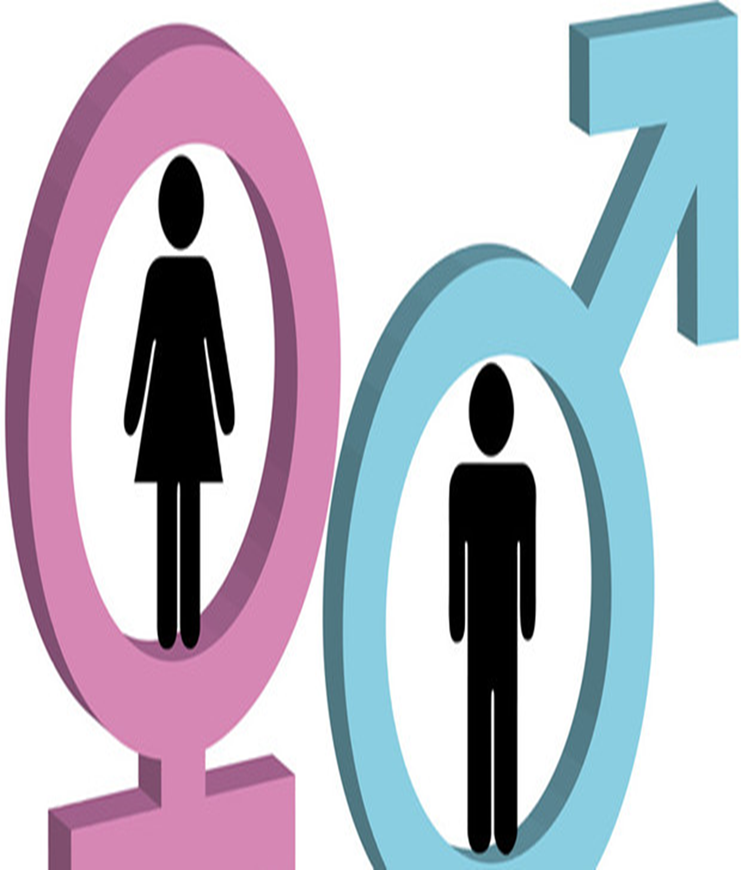 [Speaker Notes: Ne možemo utjecati na spol-rađamo se kao žena ili muškarac sa fiziološkim i psihološkim obilježjima.
Naprimjer muškarci ne mogu imati Ca jajnika,kao ni žene Ca prostate,zbog razlike u anatomiji.]
DOB
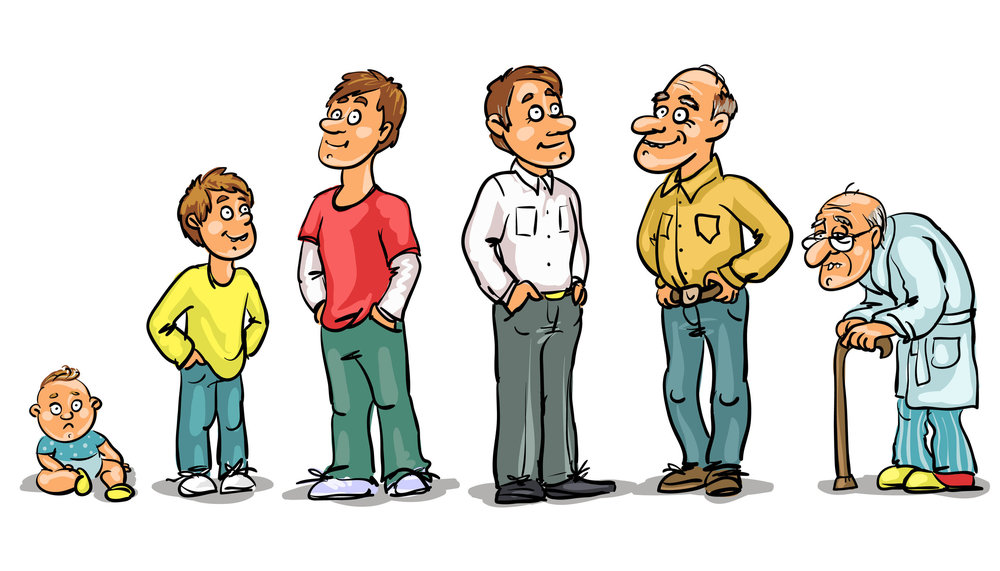 [Speaker Notes: Svaka razvojna faza života ima svoje karakteristike koje mogu utjecati kao čimbenik rizika za kirurški zahvat.
Starija životna dob je najčešći rizični čimbenik za operativni zahavat]
STARIJA DOB
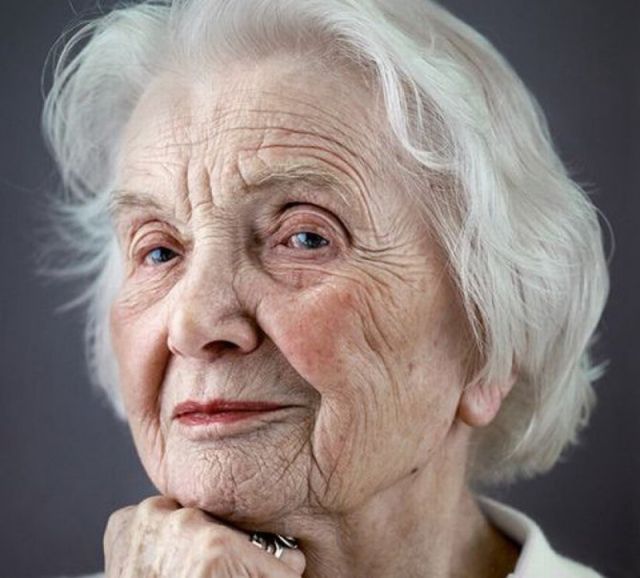 [Speaker Notes: sporo cijeljenje rane( slabija regeneracija tkiva,usporava zarastanje op.rane)
komplikacije dugotrajnog ležanja(dekubitus,tromboza,plućna embolija,zastoj sekreta u plućima,hipostatska pneumonija)]
GENETIKA
[Speaker Notes: Ne možemo utjecati na genetsko naslijeđe i moguću predispoziciju za bolest ili samu bolest.To nam je zapisano u genskom materijalu DNK.
Ali je genetika također rizični čimbenik zbog mogućih komplikacija(hemofilja)]
Čimbenici rizika na koje  možemo djelovati
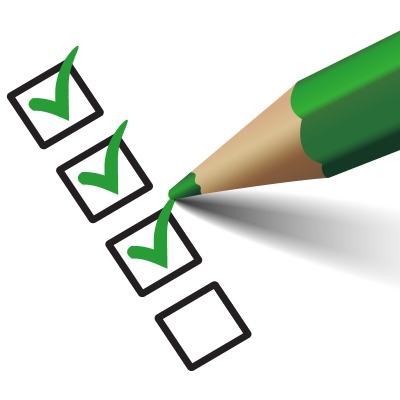 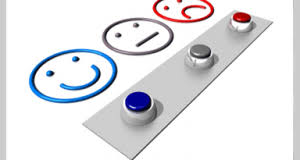 [Speaker Notes: Moramo definirati koji su to čimbenici rizika koje možemo otkloniti i u kojem stupnju su lakše ili teže promjenjivi(otklonjivi)
Na koje rizike može utjecati bolesnik samostalno ili mu treba pomoć stručnjaka(med.sestra)]
DEHIDRACIJA
[Speaker Notes: Usporena cirkulacija,smanjeno mokrenje,zbog smanjenja cirkul.tekućina tkiva ne dobiju dovoljnu količinu hranjivih tvari i kisika-razvoj tromboze]
Neadekvatna   prehrana
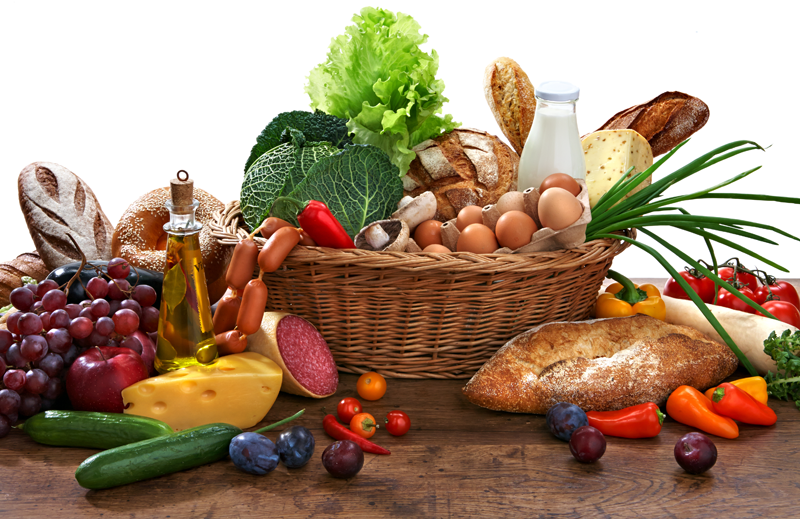 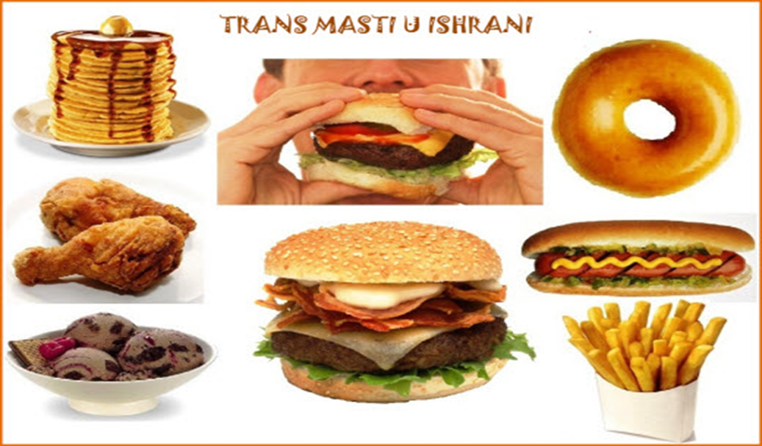 NE
DA
[Speaker Notes: Bez odgovarajućih hranjivih tvari stanice se nemogu održavati, rasti i regenerirati pa se oporavak produljuje]
POTHRANJENOST
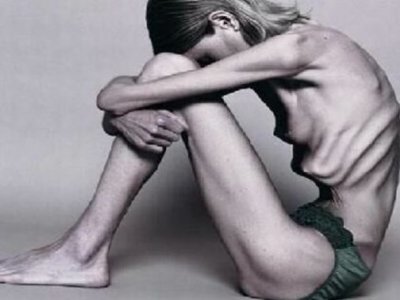 [Speaker Notes: Sporije cijeljenje rana,loše opće stanje, komplikacije dugotrajnog ležanja]
PRETILOST
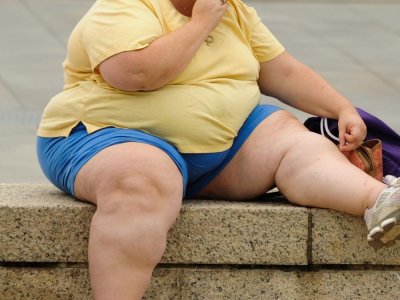 [Speaker Notes: OTEŽAVA DISANJE I USPORENA CIRKULACIJA ZBOG MASNOĆE,HIPOSTATSKA PNEUMONIJA]
Pušenje
[Speaker Notes: UPALA PLUĆA,TROMBOEMBOLIJA,USPORENA CIRKULACIJA,ATELEKTAZE,POVEĆANO STVARANJE SLUZI U PLUĆIMA]
lijekovi
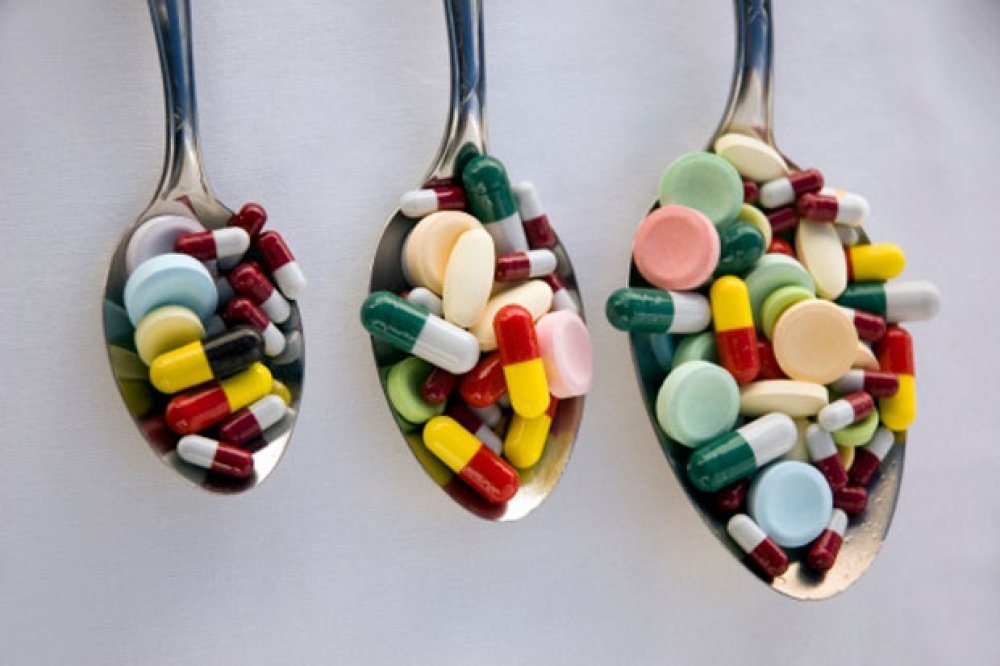 [Speaker Notes: Krvarenje,otežano cijeljenje rane,smanjena otpornost na infekciju]
OVISNOSTI
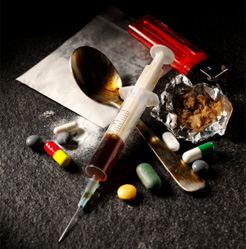 [Speaker Notes: SIMPTOMI APSTINENCIJE(JAČANJE  REAKCIJA NA  ANESTETIKE,ILI INTOLERANCIJA NA ANESTETIKE)]
ALKOHOL
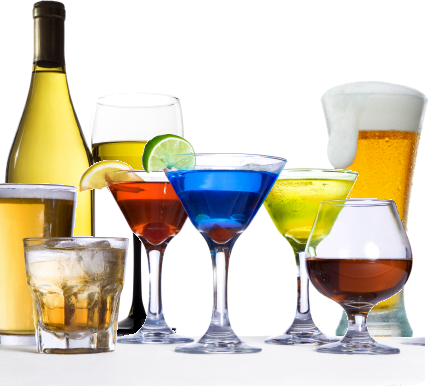 [Speaker Notes: SIMPTOMI APSTINENCIJE(DELIRIJUM TREMENS.REAKCIJA NA ANESTETIKE,]
STRAH
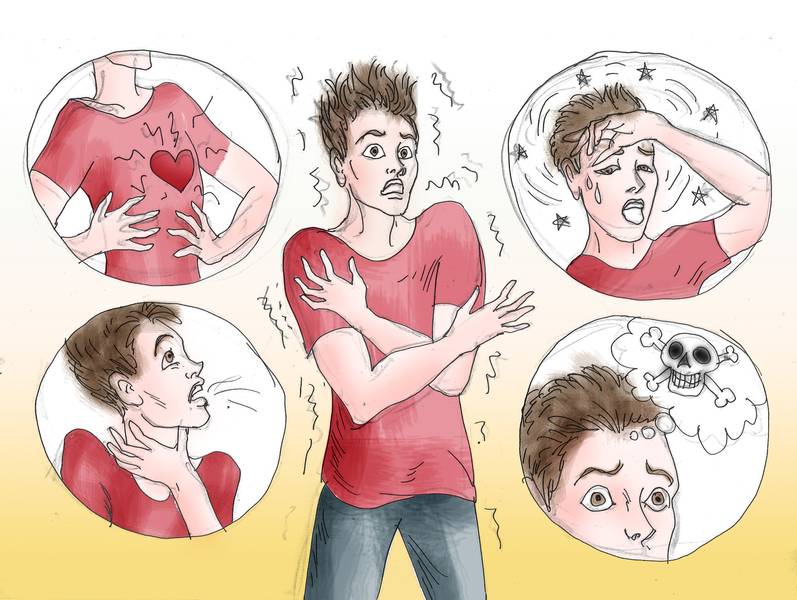 [Speaker Notes: Koji su simptomi straha?  Pojačavaju UTJECAJ NA sam UČINAK ANESTEZIJE,NA POSLIJEOP.OPORAVAK...]
BILJEŽENJE U MEDICINSKU DOKUMENTACIJU
[Speaker Notes: Zašto ćemo bilježiti u medicinsku dokumentaciju?
Da bi planirali medicinsku skrb za bolesnika.]
RADNI LISTIĆ 1
IZ UZETE  sestrinskE  anamnezE  zaokruži  rizične čimbenike za kirurški  zahvat koje prepoznaješ  
 
 

Bolesnica N.N. rođena 1950.godine, zaprimljena je na kirurški odjel radi planiranog operacijskog zahvata liječenja slabinske kralježnice. Bolesnica N.N. visoka je 155cm, a tjelesna težina joj iznosi 90 kg. Iz statusa bolesnice vidljiva je ograničena pokretljivost i izražena bolnost u području  L4 i L5   kralješka.Navodi da ne puši i ne pije alkohol, ali je dijabetičar zadnjih 5 godina i mora redovito kontrolirati šećer u krvi i uzimati propisanu terapiju.Također navodi da ima visoki krvni tlak koji regulira terapijom. Preporuku liječnika o provedbi redukcijske dijete i provođenju umjerene tjelesne aktivnosti u svrhu smanjenja tjelesne težine baš se ne pridržava. Navodi da jede više obroka dnevno, a najviše voli crveno meso, tijesto, krumpir i kolače.
 Pije oko pola litre vode dnevno,primjećuje tamniju mokraću.
Iz medicinske dokumentacije vidljivo je da je do sada već bila na dva manja operativna zahvata.
Zabrinuta je za svoje zdravlje i osjeća strah od anestezije, ali i od samoga ishoda operacije te se boji poslijeopreacijske boli.
[Speaker Notes: Riješavamo radni listić  na način da tražimo čimbenike rizika iz sestrinske anamneze]
Iz zadane anamneze poveži rizične čimbenike sa komplikacijama i upiši u tablicu
[Speaker Notes: Iz zadane anamneze pronađ rizične čimbenike te ih poveži sa mogućim komplikacijama]
RADNI LISTIĆ 1  - RIZIČNI ČIMBENICI ZA KIRURŠKI ZAHVAT
[Speaker Notes: Iz zadane anamneze pronađ rizične čimbenike te ih poveži sa mogućim komplikacijama]
PONAVLJANJE
1.Što su rizični čimbenici?
„opasnost za bolesnike koji će biti operiran”

2.Koje vrste rizičnih čimbenika razlikujemo?
“nepromjenjive i promjenjive rizične čimbenike”

3.Na koje rizične čimbenike ne možemo utjecati?
   “dob, godina rođenja, spol, genetika”
PONAVLJANJE
Zašto ne možemo utjecati na ne promjenjive rizične čimbenike?
“Ne možemo utjecati na godinu rođenja”
“Ne možemo utjecati na spol-rađamo se kao žena ili muškarac sa fiziološkim i psihološkim obilježjima”
“Nemožemo utjecati na genetsko naslijeđe i moguću predispoziciju za bolest ili samu bolest”
PONAVLJANJE
4.Na koje rizične čimbenike možemo utjecati?
“dehidracija, neadekvatna prehrana, pretilost, pušenje, lijekovi, ovisnosti, strah”

5.Na koji način možemo utjecati na promjenjive čimbenike rizika?
“zdravijim stilom života”
ZDRAVI STIL ŽIVOTA
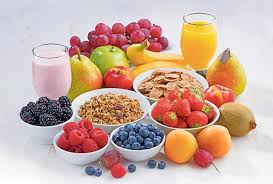 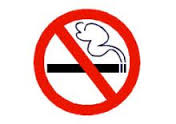 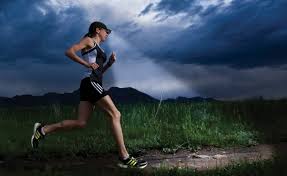 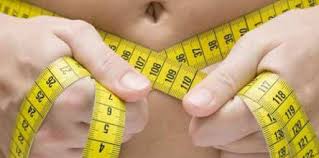 [Speaker Notes: Objasni kakav je način života dobar i kako utječe na smanjenje pojave poslijeoperacijskih komplikacija?]
PONAVLJANJE
5.Zašto je važno prepoznati rizične čimbenike za kirurški zahvat?
“da bi znali planirati duljinu i način prijeoperacijske pripreme”

“da bi smanjili mogućnost povećanja poslijeoperacijskih komplikacija,koje utječu na poslijeoperacijsku skrb”
DOMAĆA ZADAĆA
Uz pomoć udžbenika u nastavni listić upiši rizične čimbenike i moguće komplikacije.
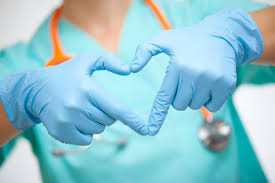 NASTAVNA JEDINICA SLIJEDEĆEG SATA
Intervencije medicinske sestre kod bolesnika sa rizičnim čimbenicima
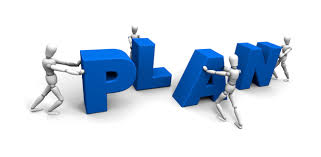